أوراق عمل وحدة
يظهر معرفة ومهارة في التصميم والخياطة والنسيج
الدرس 27
صل أدوات النسيج
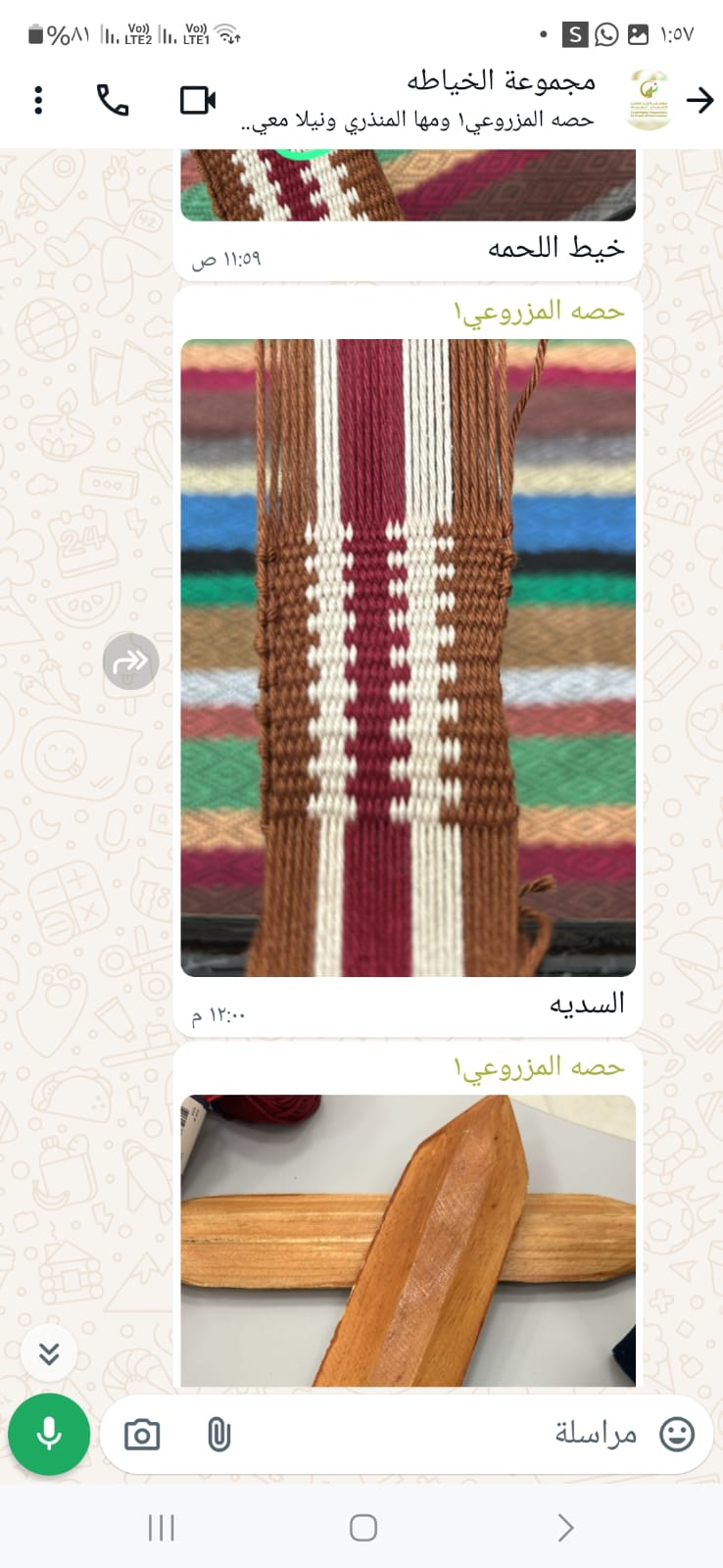 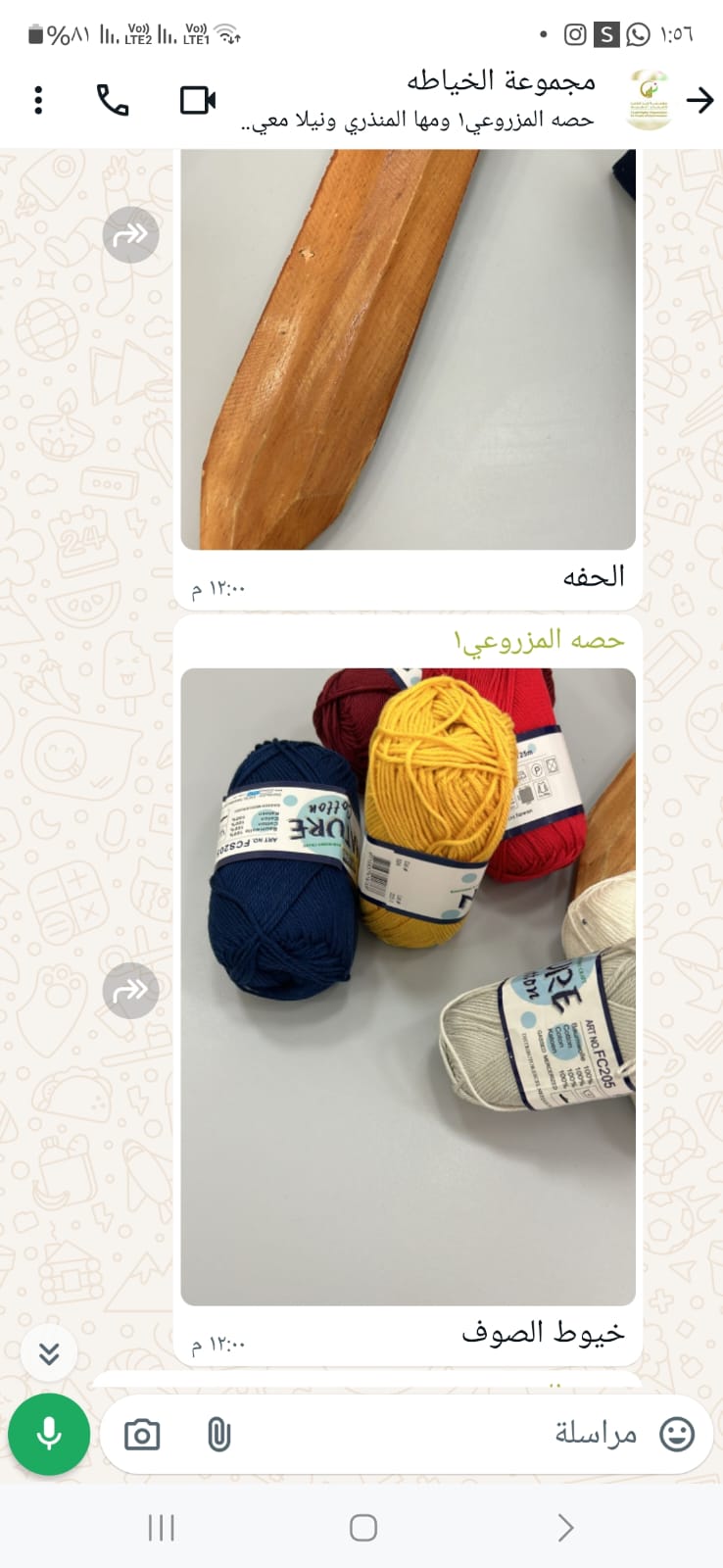 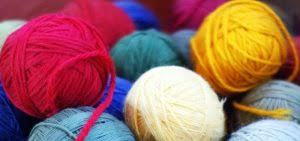 خيوط الصوف                                                     الحفه                                                  السدية